ИСТОРИЯ КАТОРГИ И ССЫЛКИ
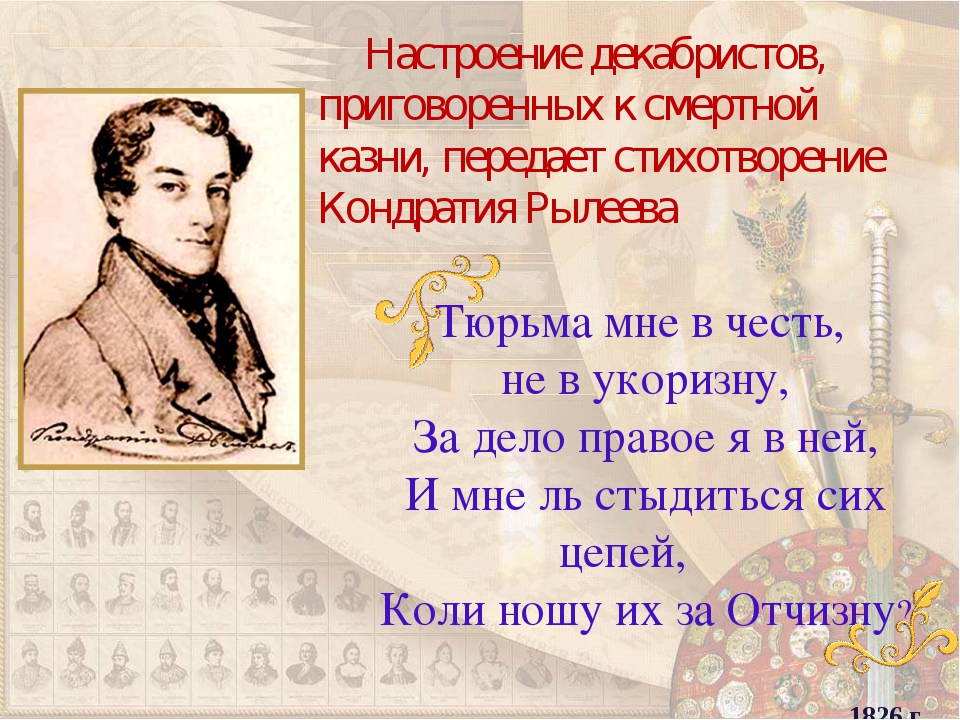 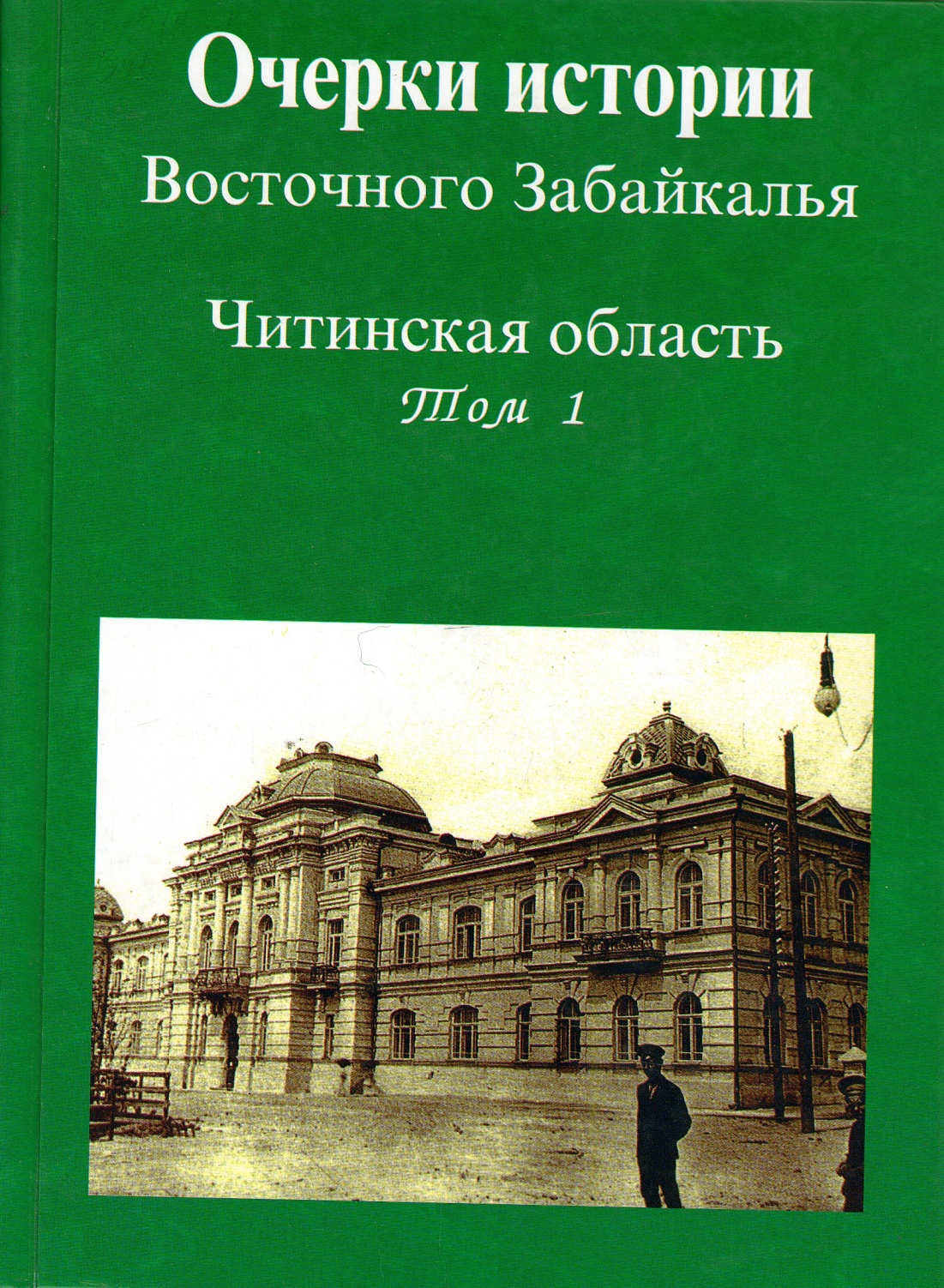 Очерки истории Восточного Забайкалья. Читинская область. Т.1 / под ред. И.И. Кириллова. – Чита: Экспресс-издательство, 2007.- 172 с. – ISBN 5-9566-0066-7.
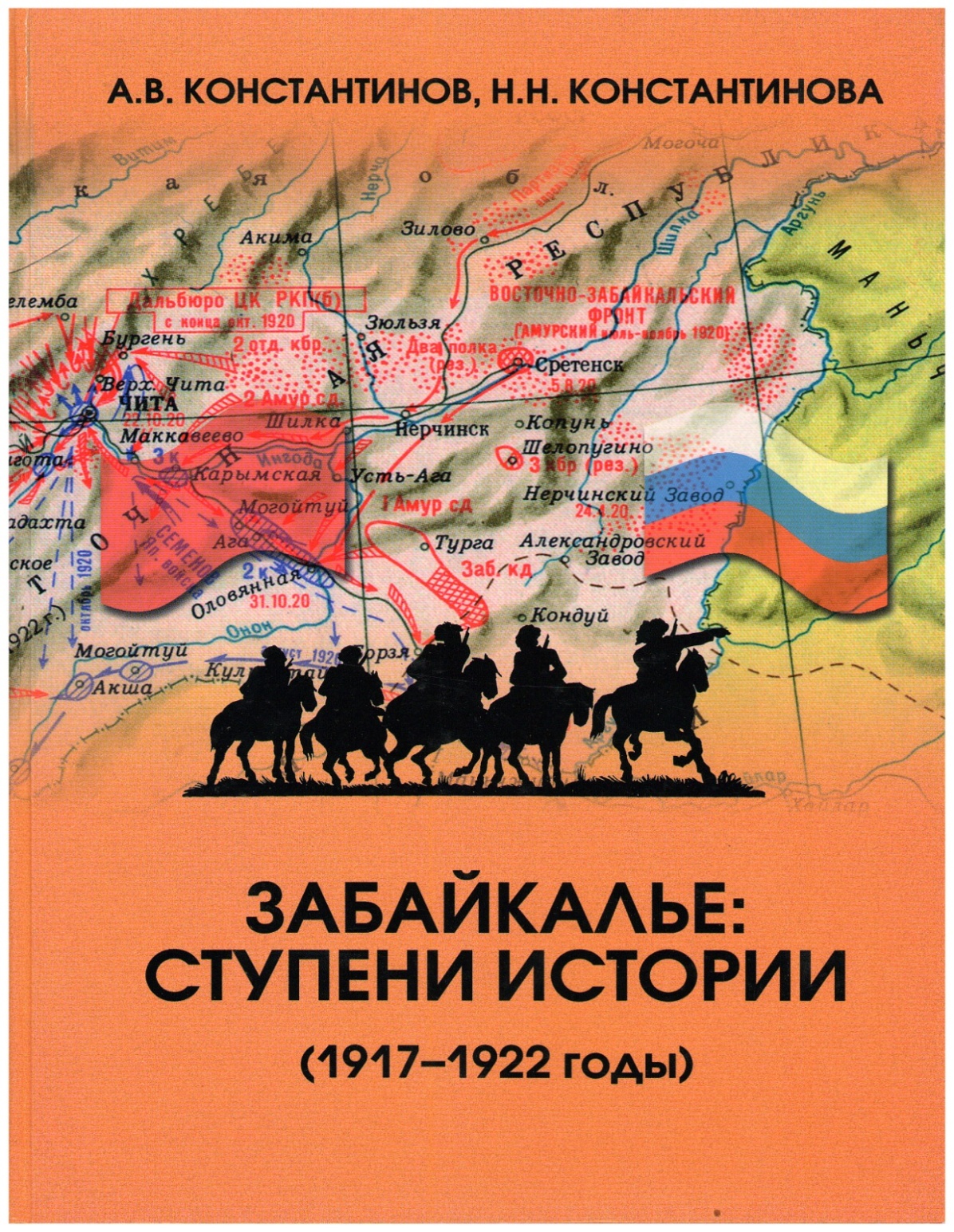 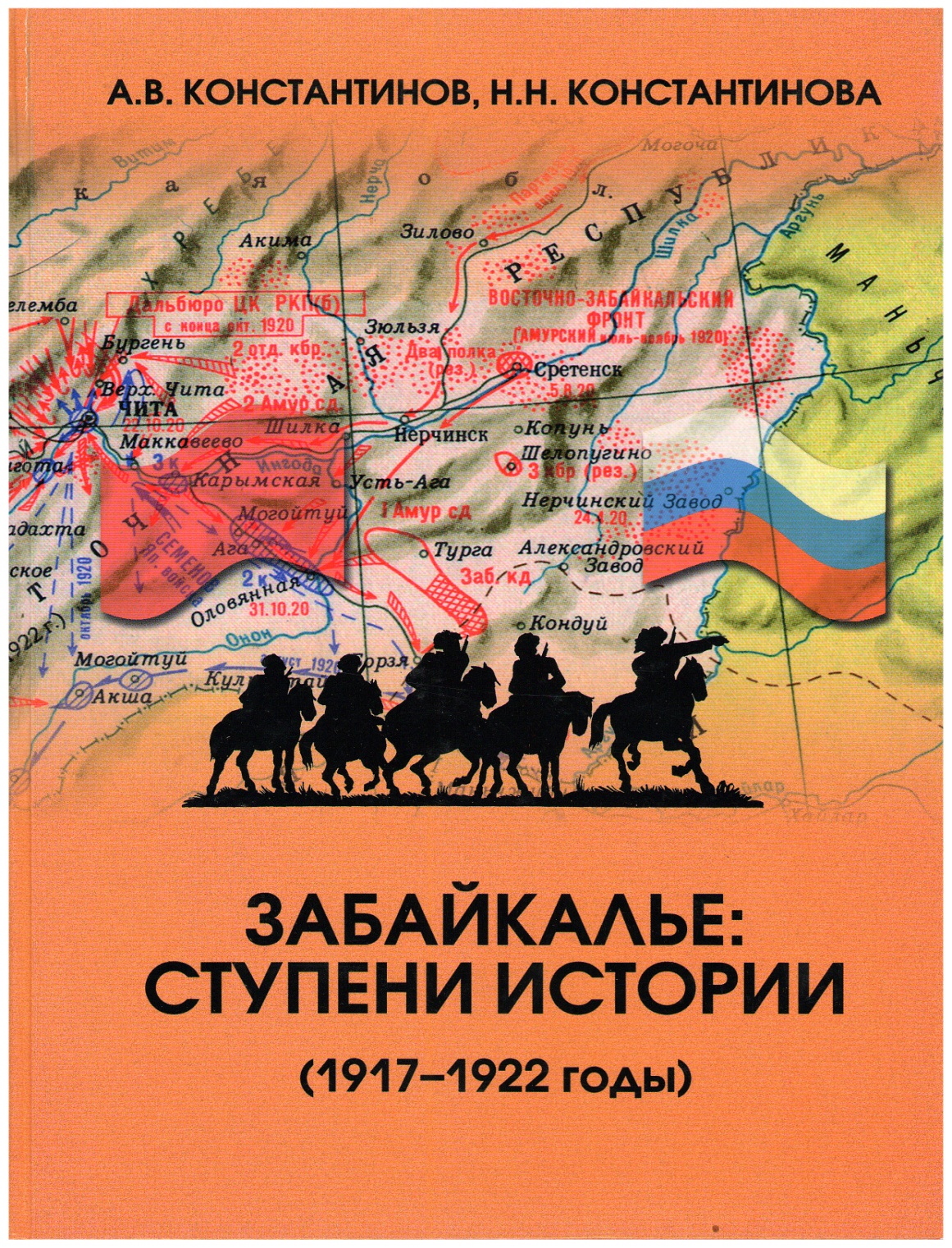 Константинов, А.В. Забайкалье: Ступени истории (1917-1922 годы). / А.В. Константинов, Н.Н. Константинова – Чита: Экспресс-издательство, 2009. -192 с., ил. – ISBN 978-5-9566-0173-0.
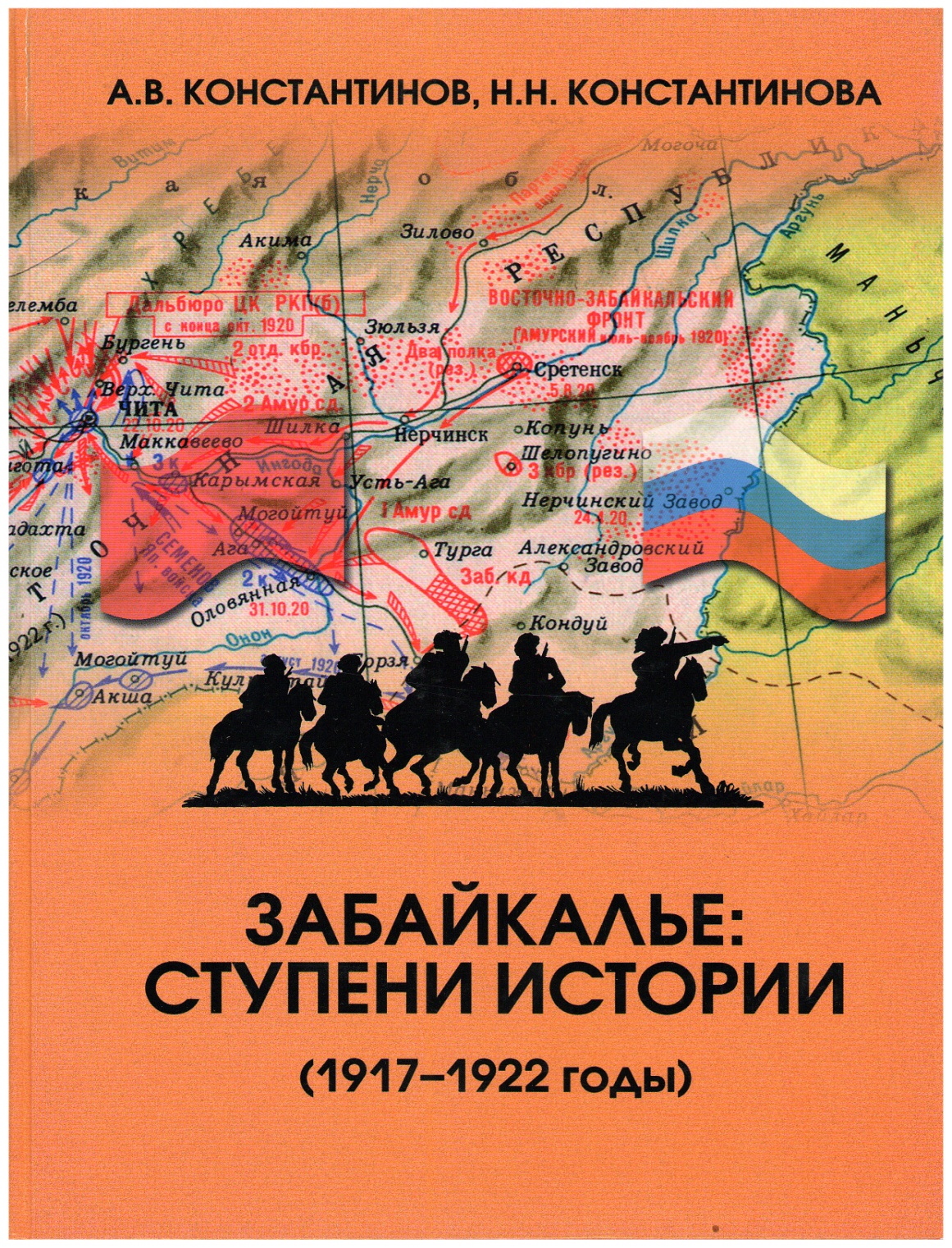 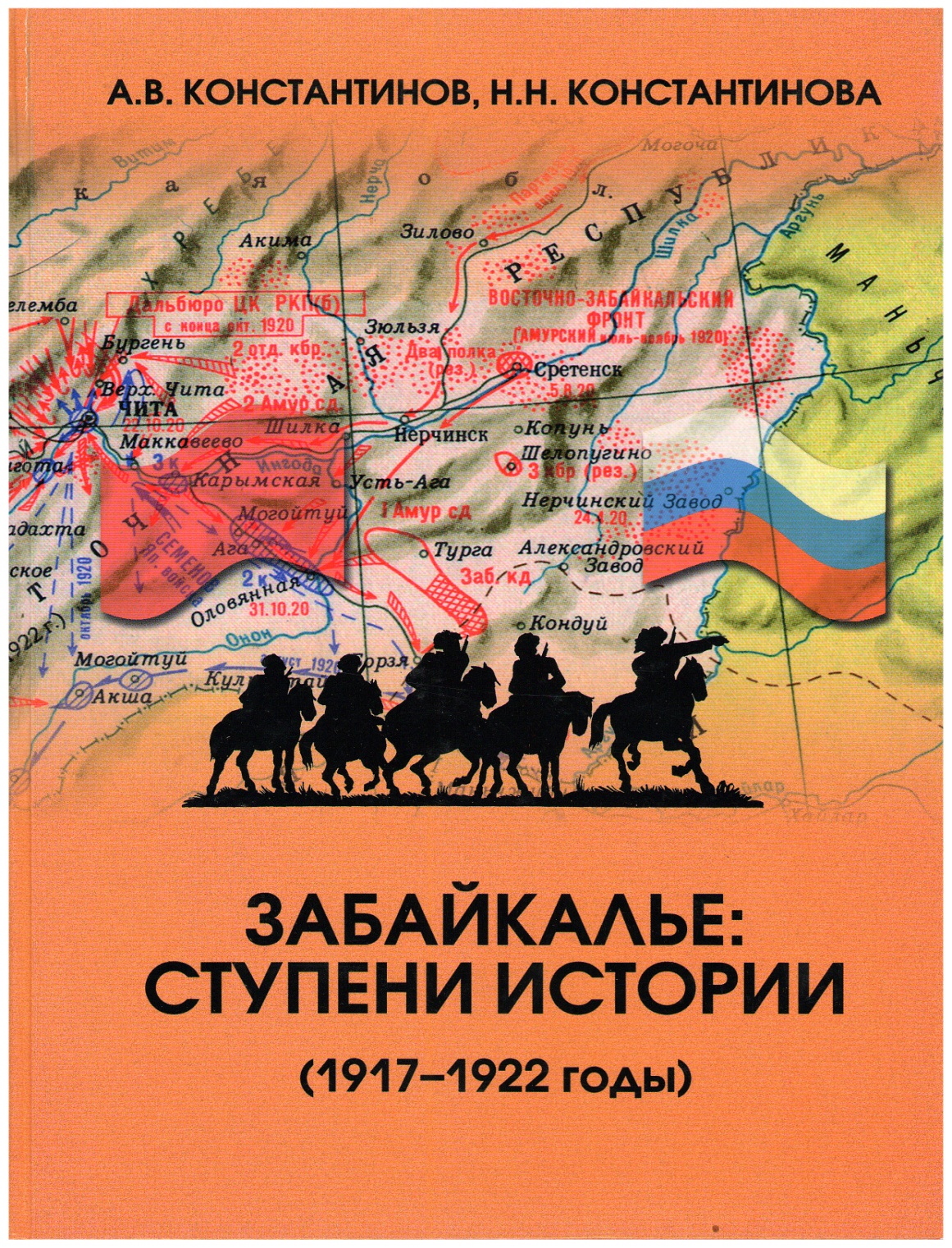 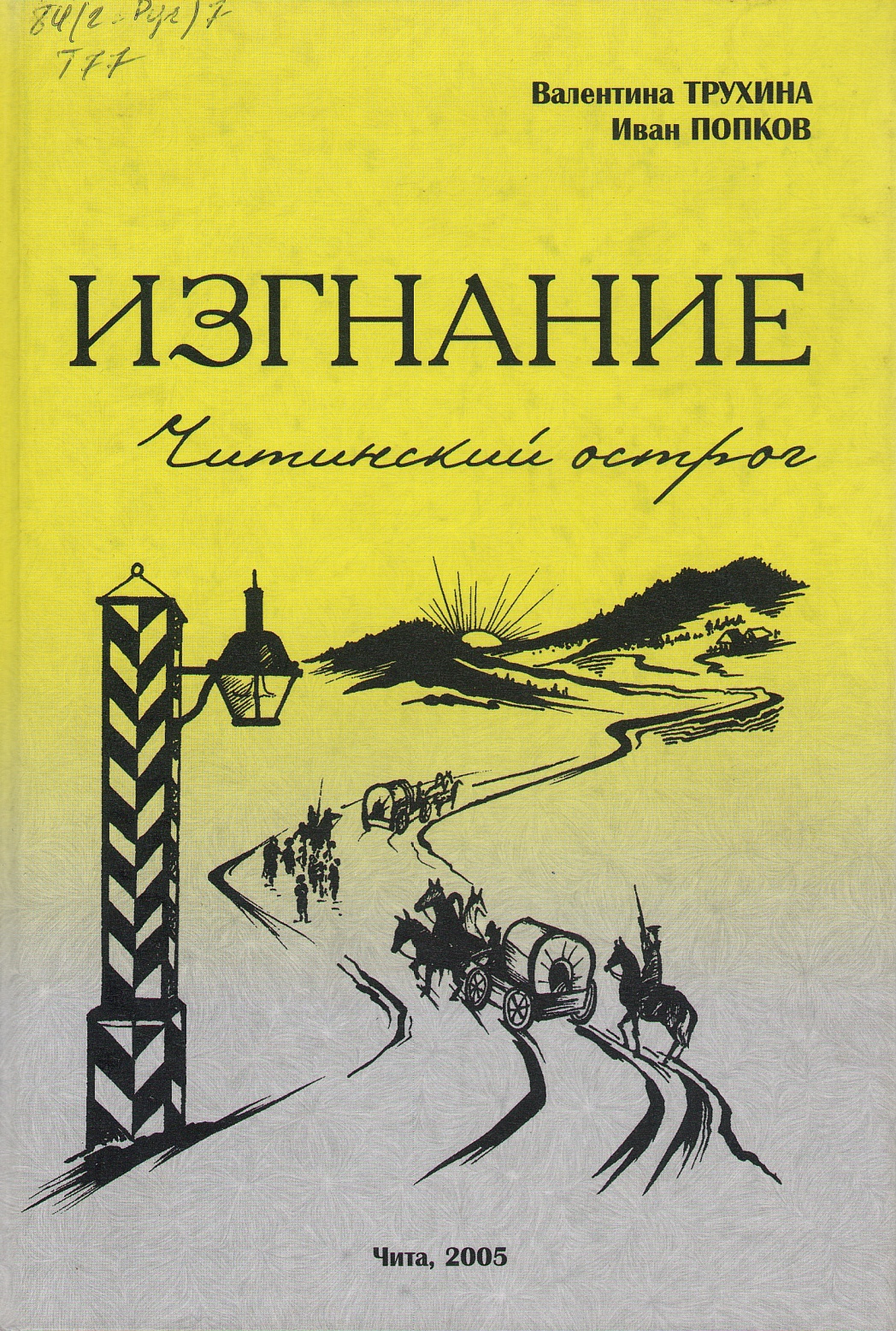 Трухина,  В.С. Изгнание: роман-хроника. Кн.1. Читинский острог / В.С. Трухина,  И.С. Попков – Чита: Стиль, 2005. - 424 с. – ISBN 5-901856-07-4.
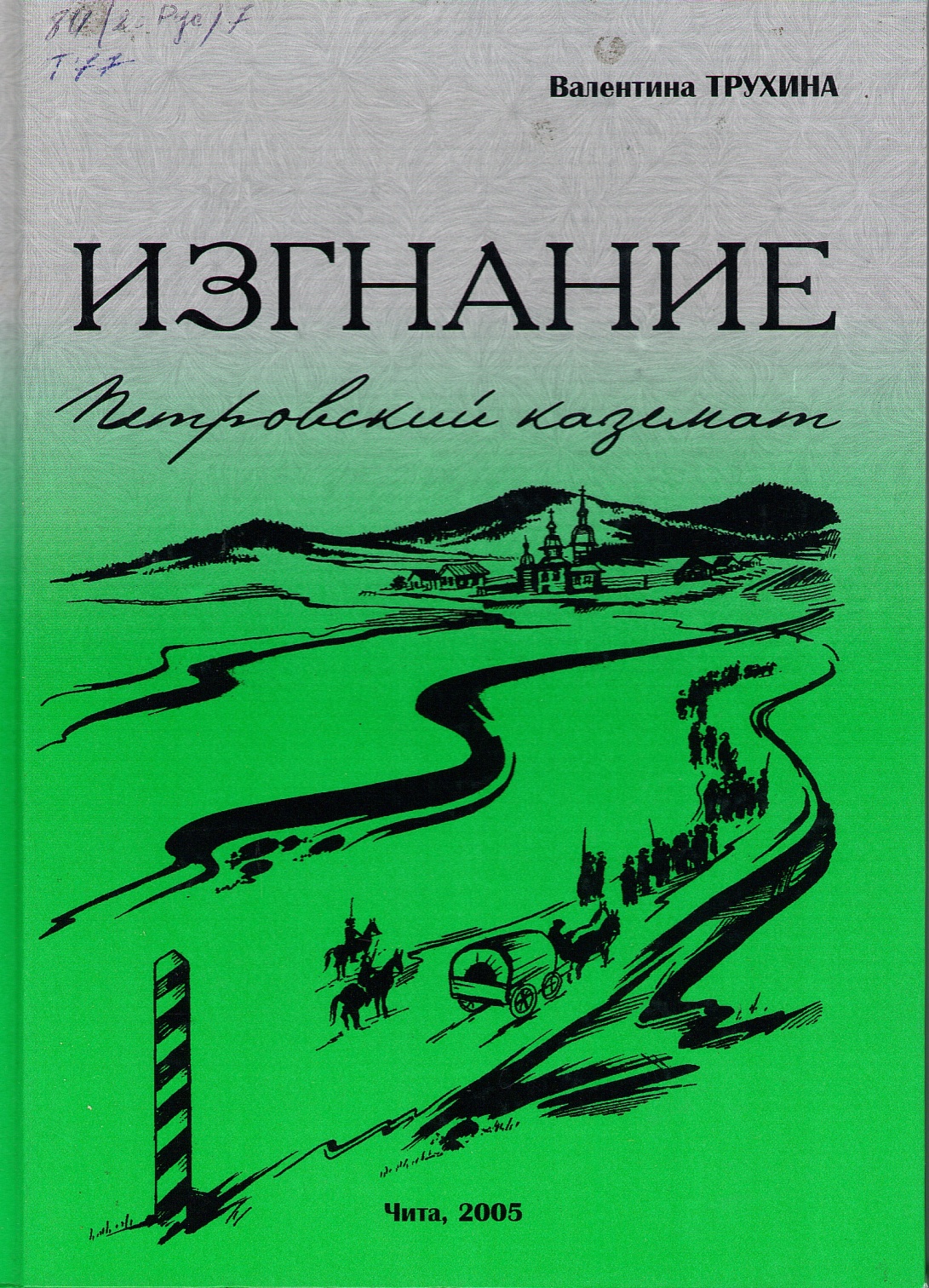 Трухина, В.С. Изгнание: роман-хроника. Кн.2. Петровский каземат / В.С. Трухина. – Чита: Стиль, 2005. - 392 с. – ISBN 5-901856-07-4.
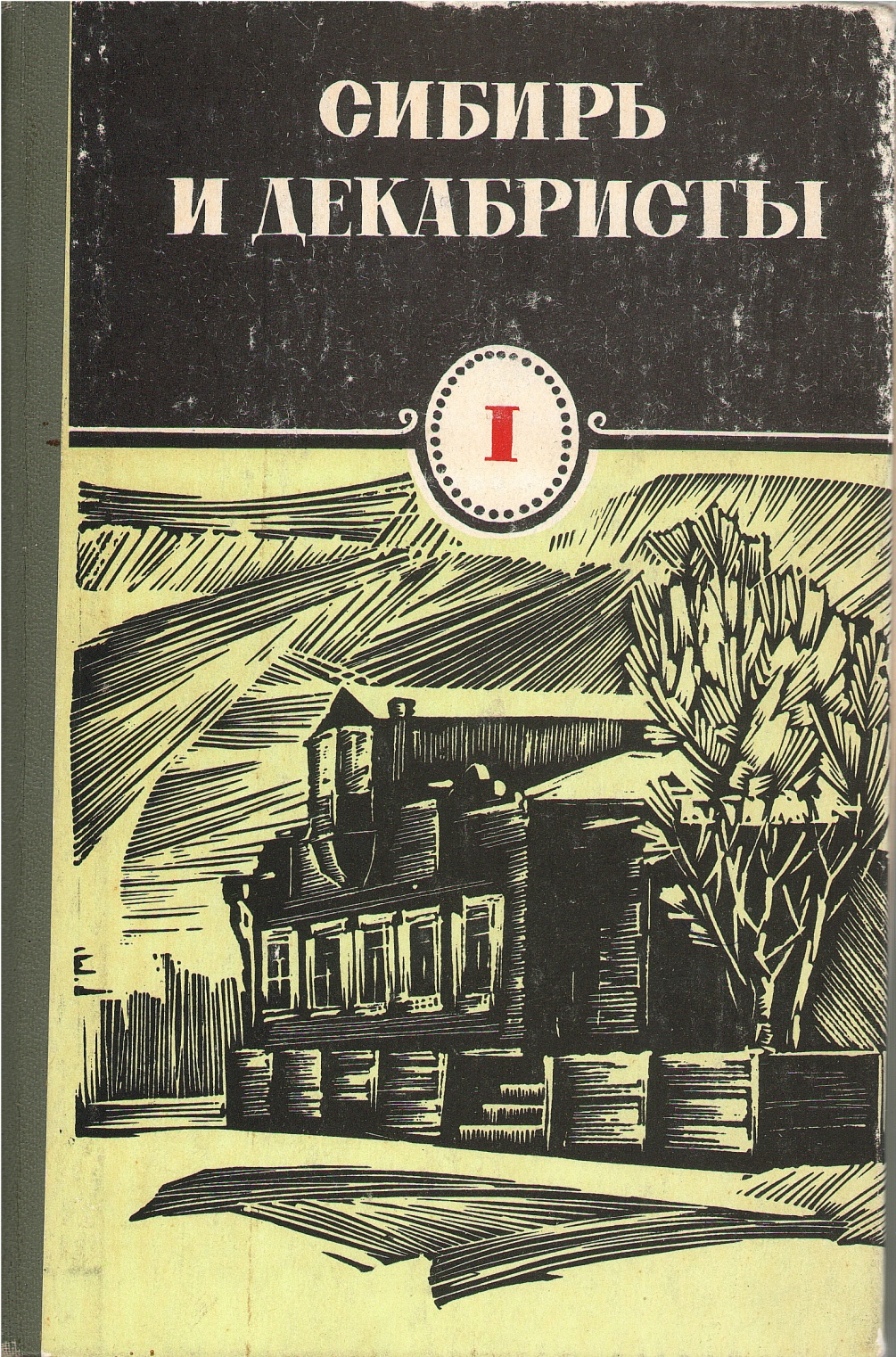 Сибирь и декабристы. Вып.1./ под ред. А.С. Лысенко – Иркутск: Восточно-Сибирское книжное издательство, 1978 -288с.
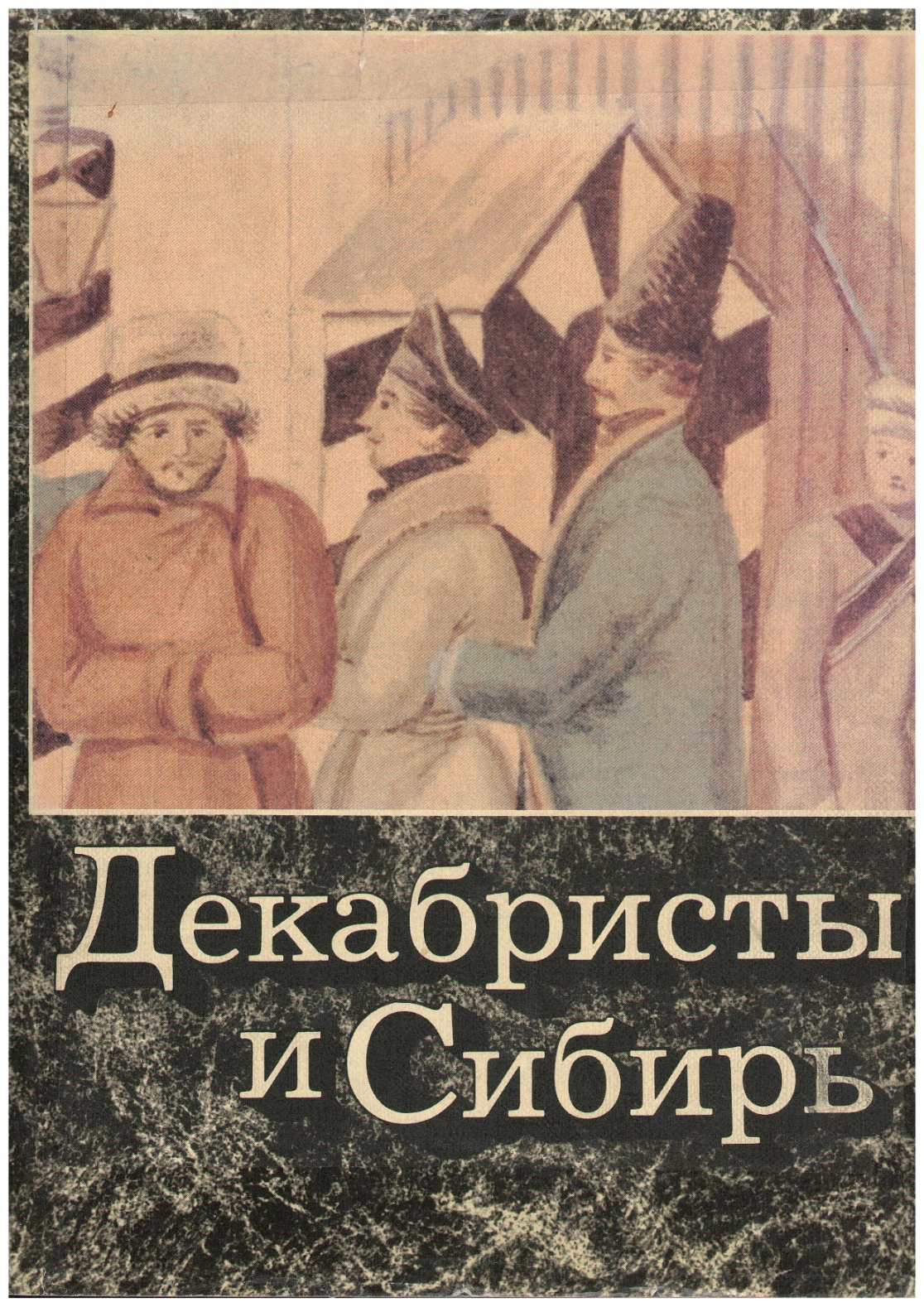 Декабристы и Сибирь: Альбом / сост. М.Д. Сергеев, Н.Д. Гончарова, А.Ф. Серебряков [и др.]. – Москва: Советская Россия, 1988 -262 с.: ил.
Спасибо за внимание!
Эти книги вы можете прочитать обратившись в библиотеку ЗабАИ по адресу: ул. Юбилейная, 4 или Колледж Агробизнеса, а/г Опытный, 10